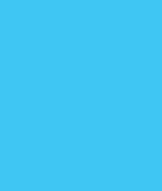 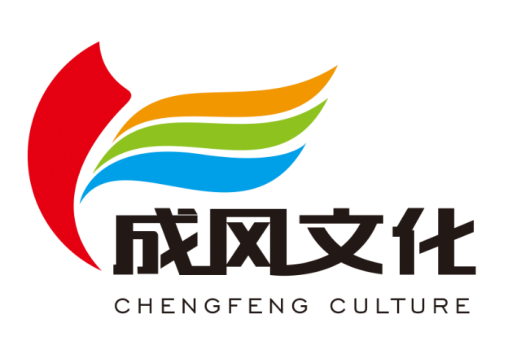 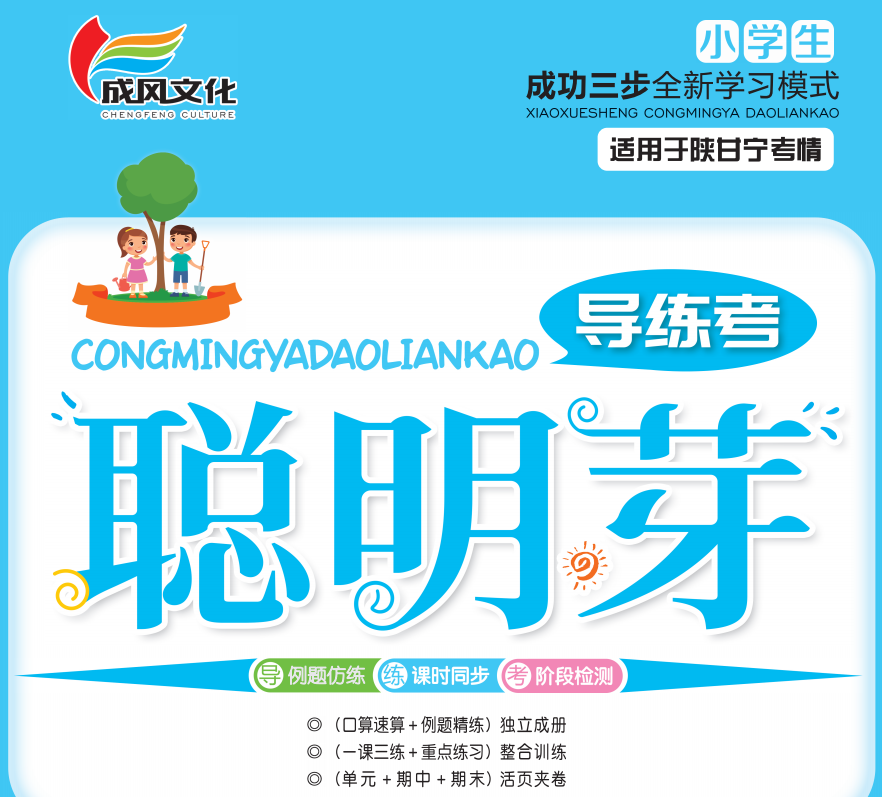 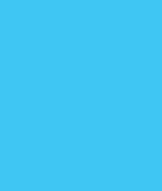 4两位数乘两位数
第4课时笔算乘法(进位)
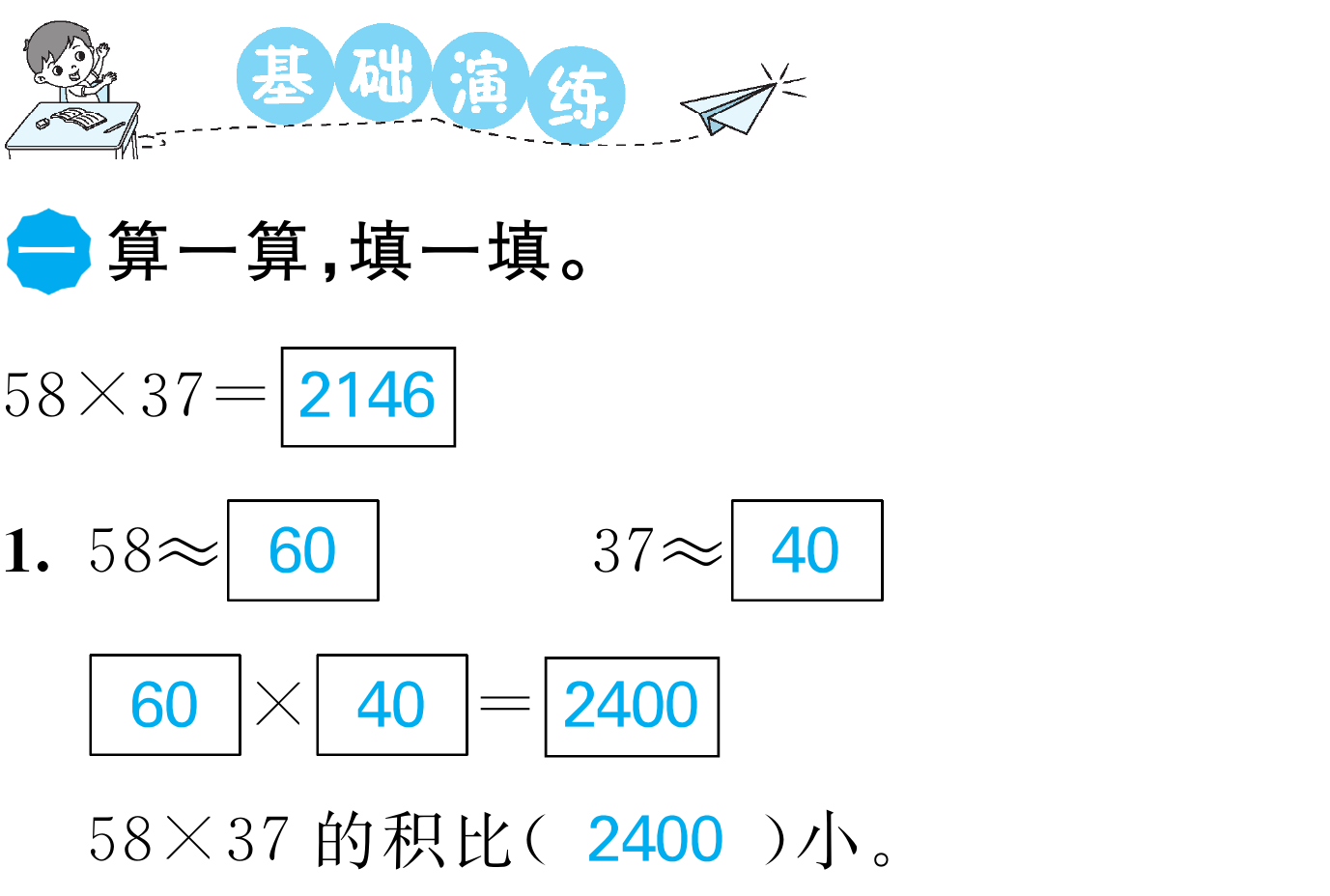 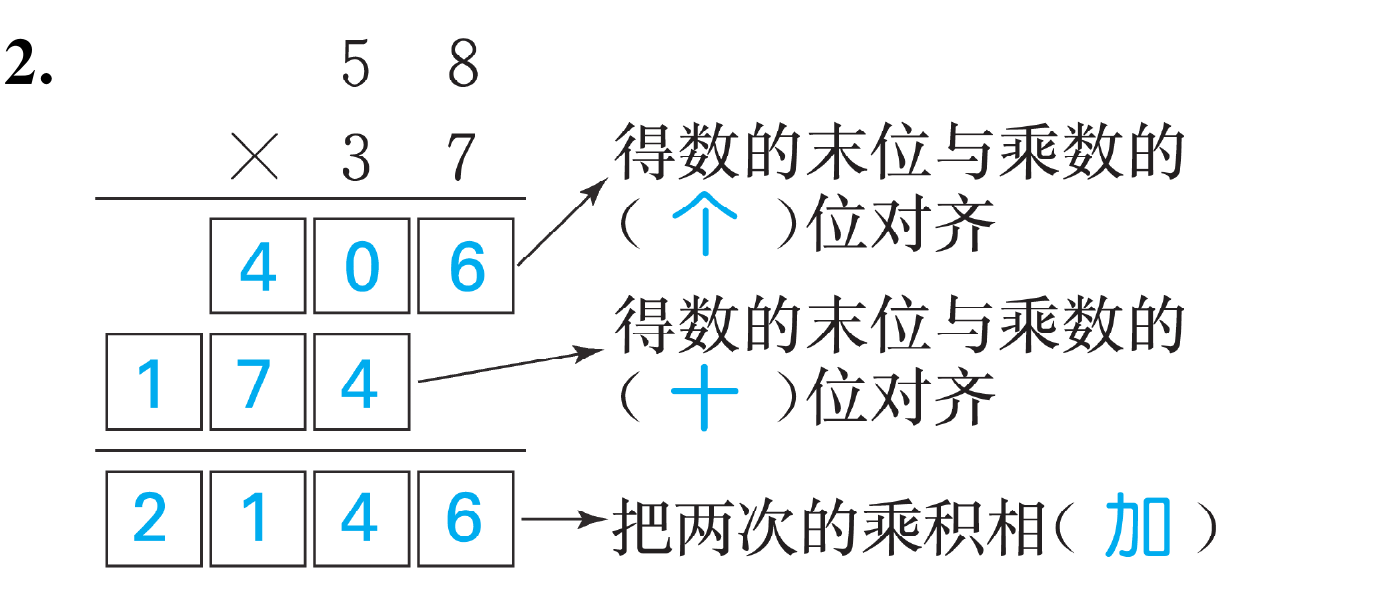 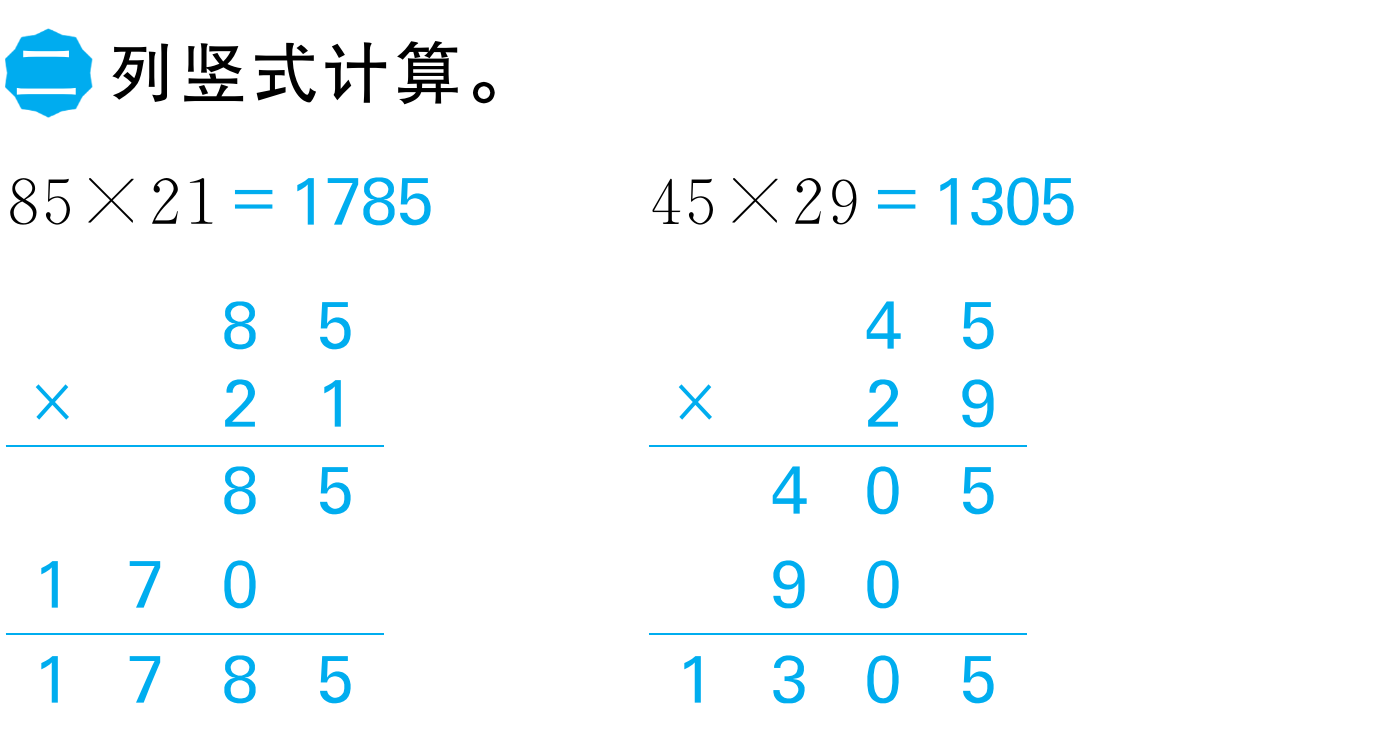 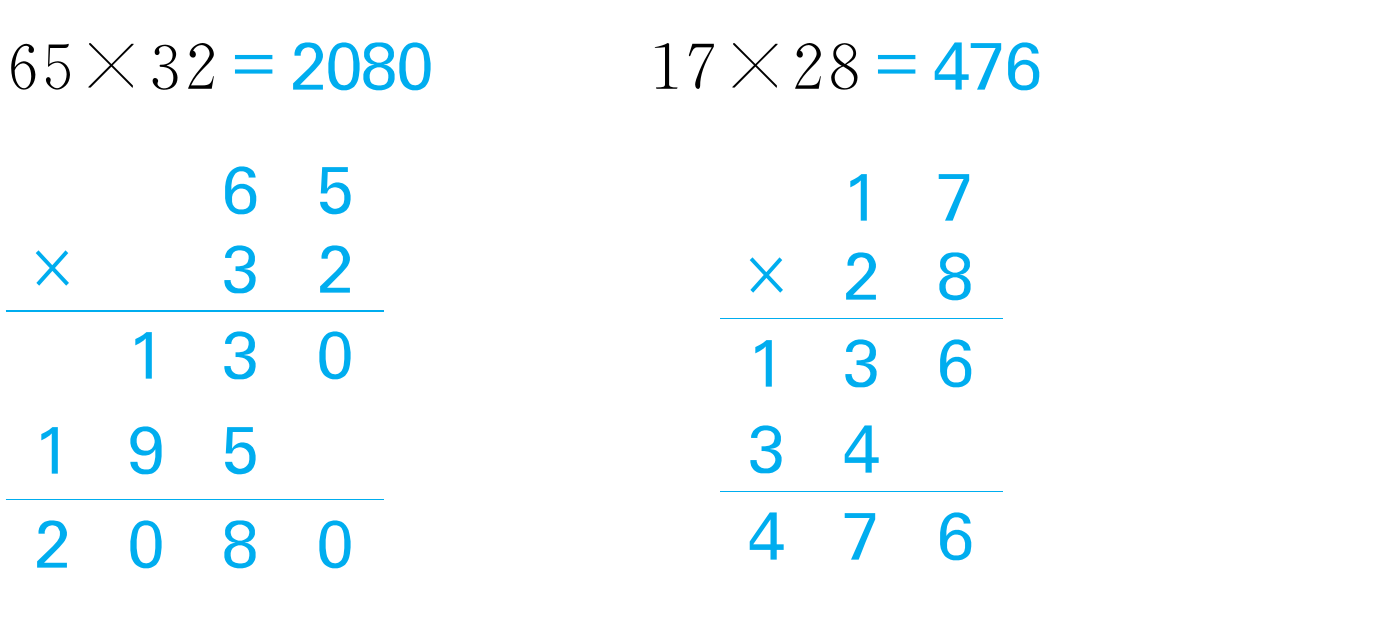 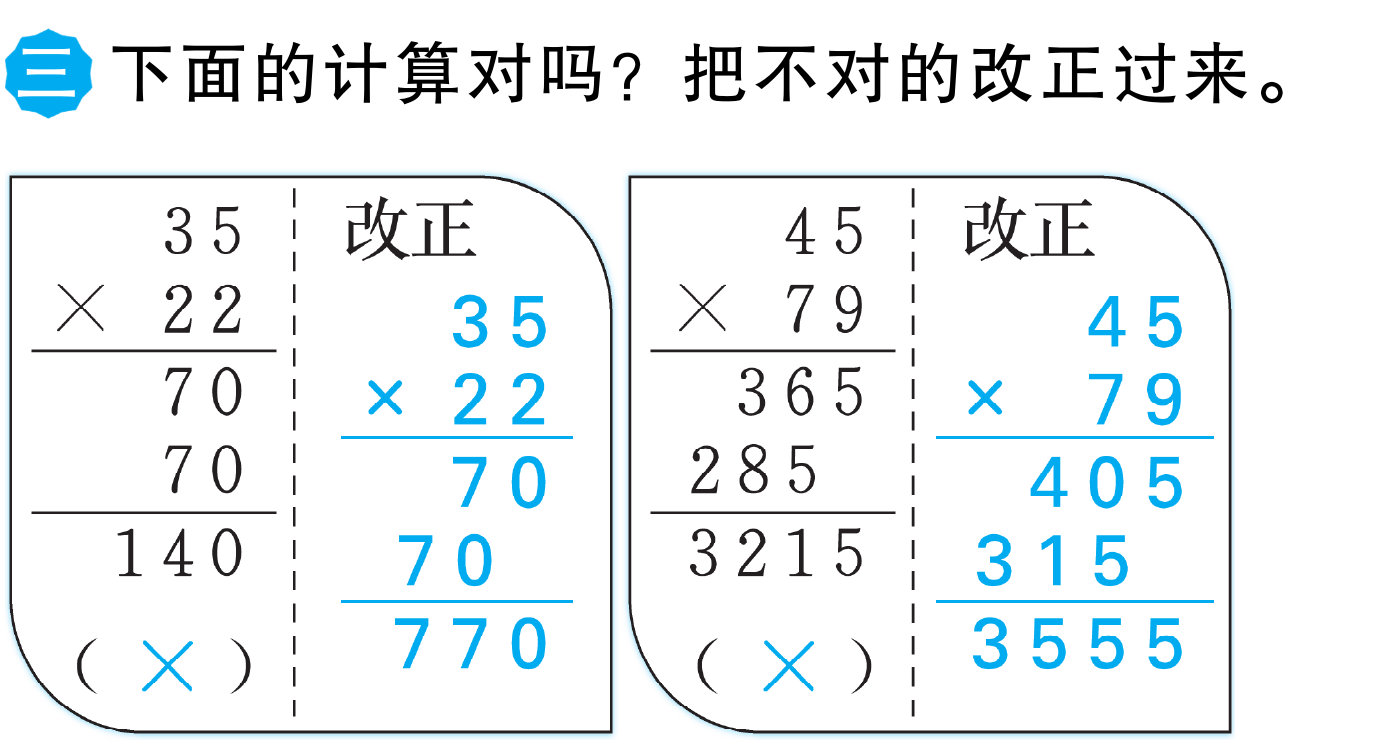 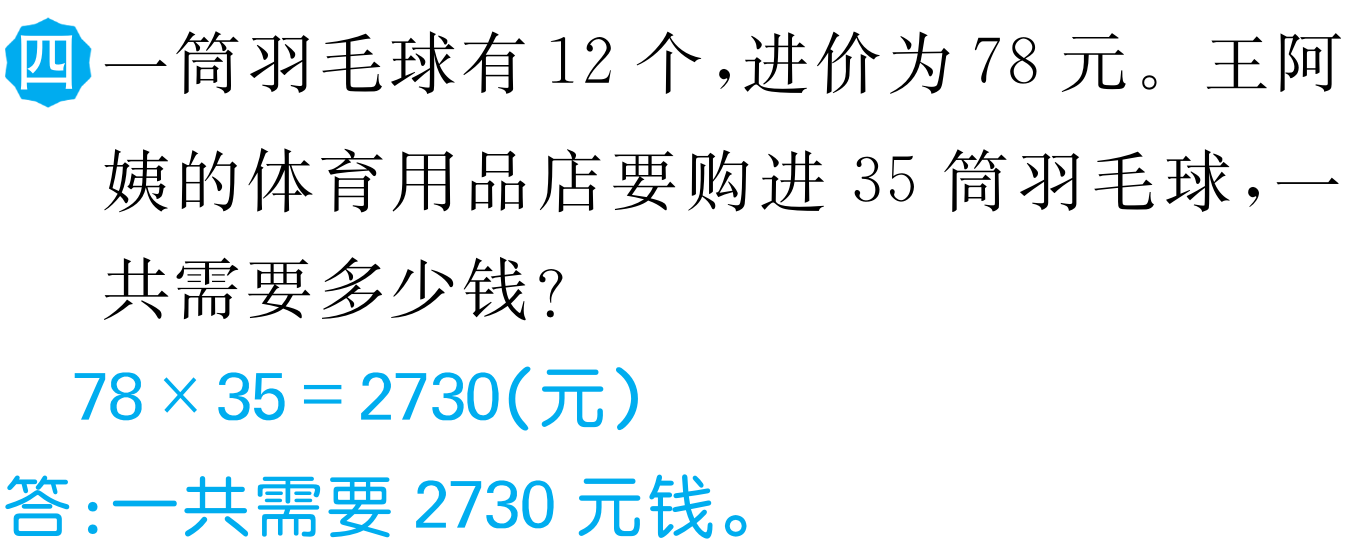 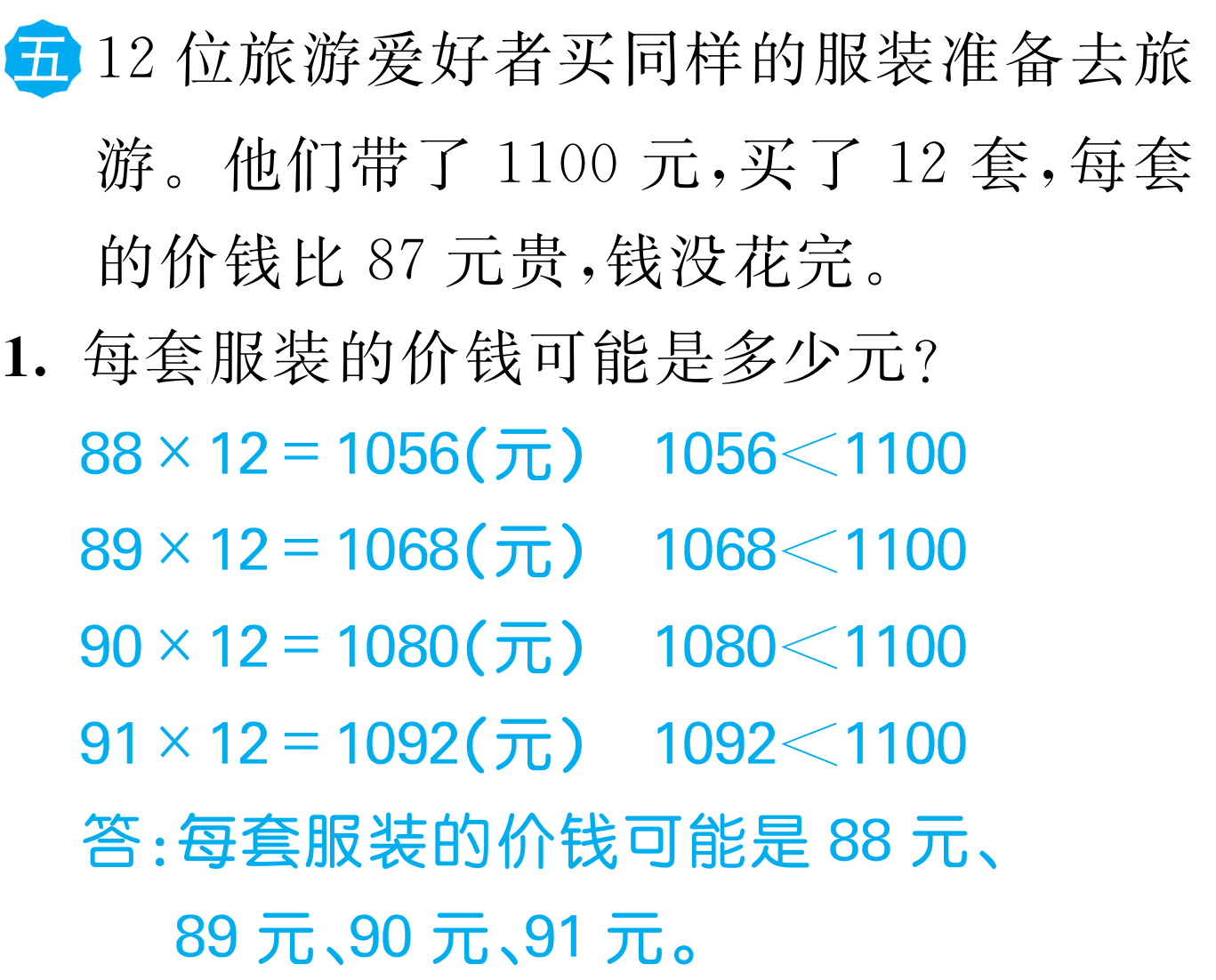 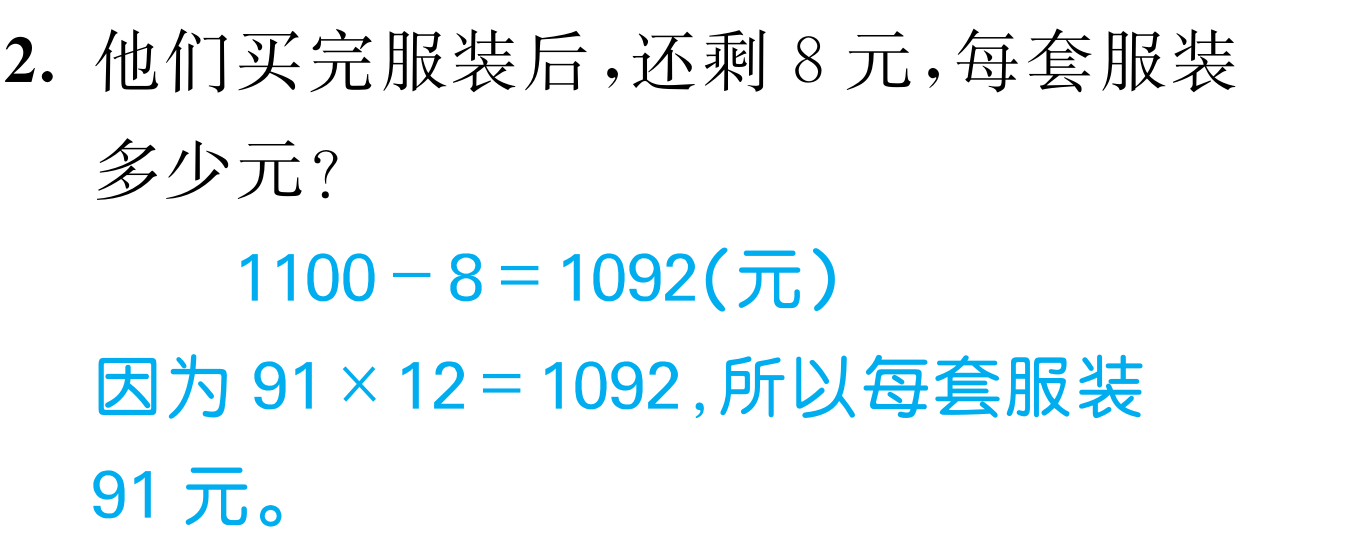 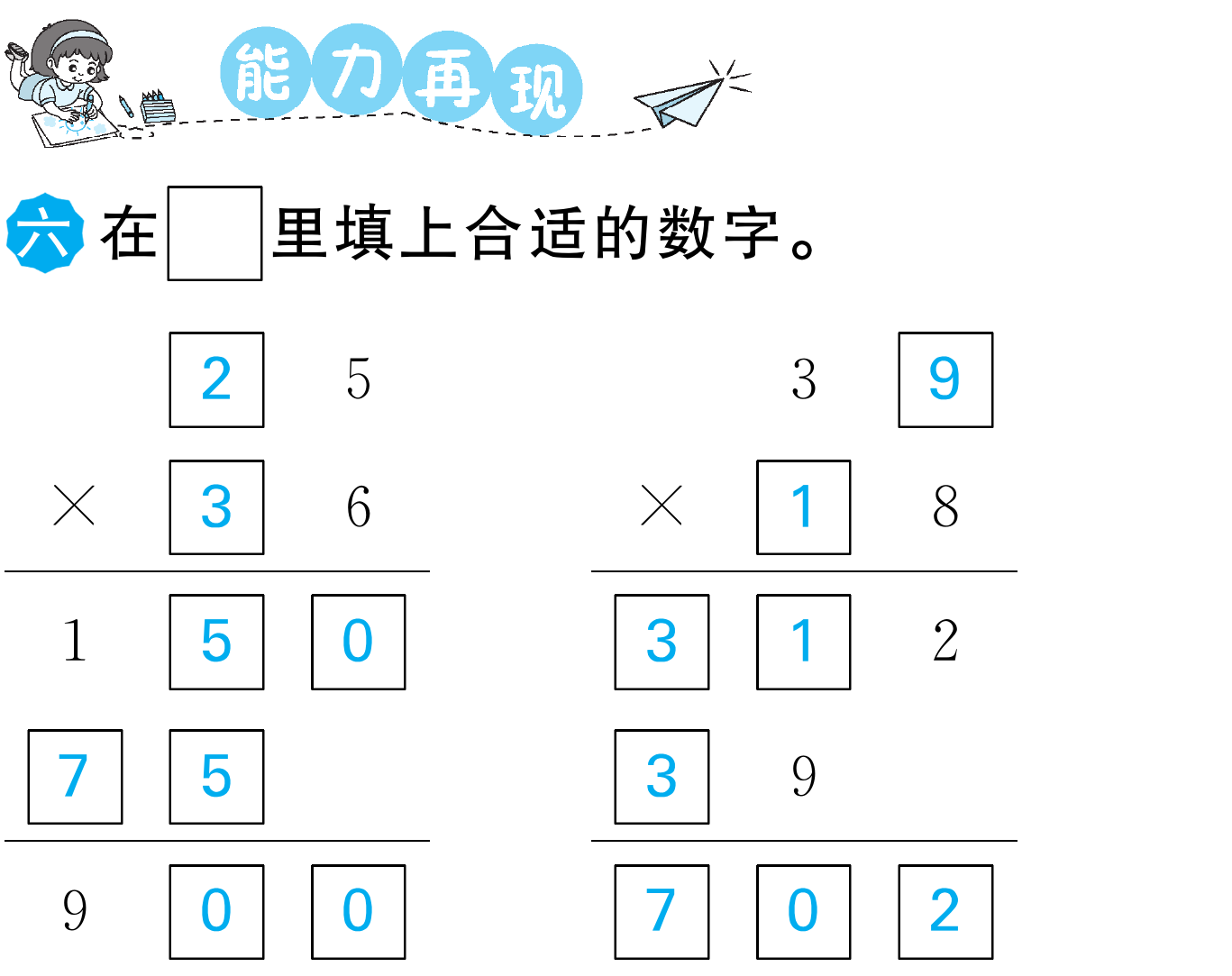 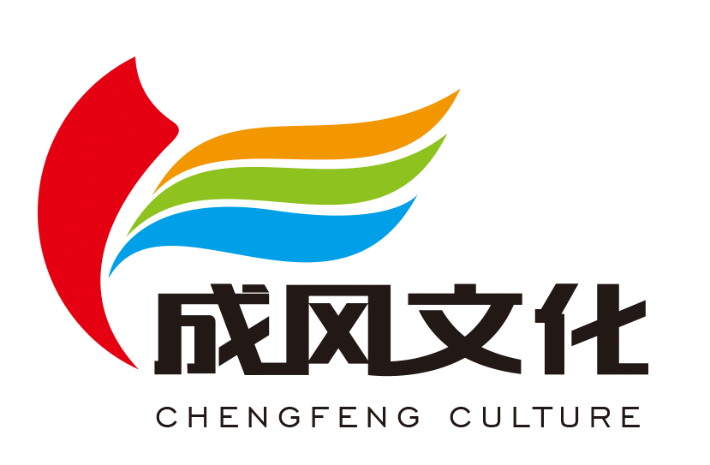 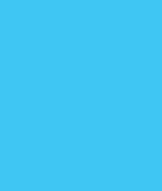 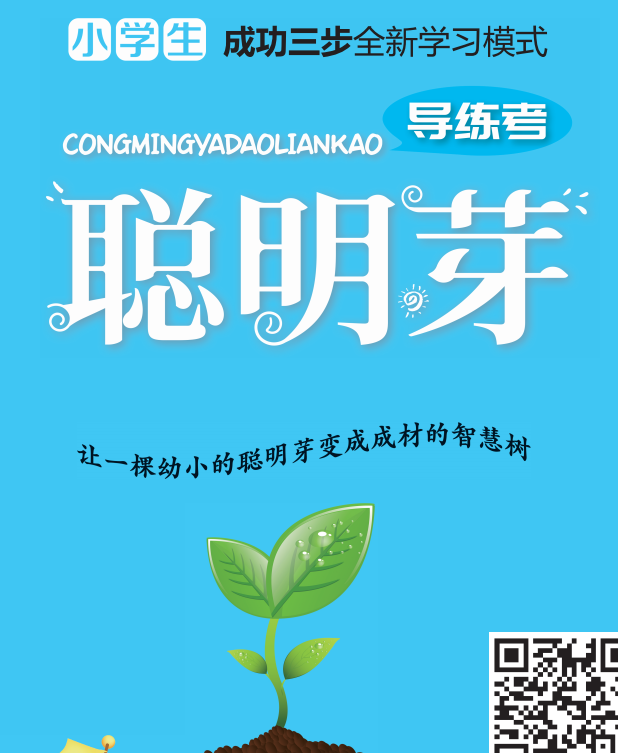 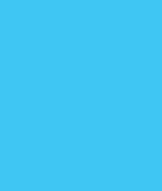 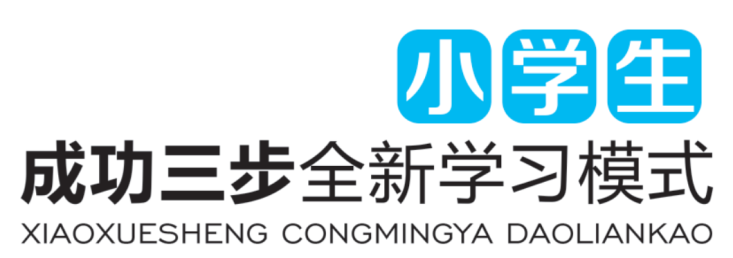 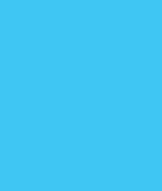 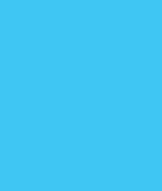